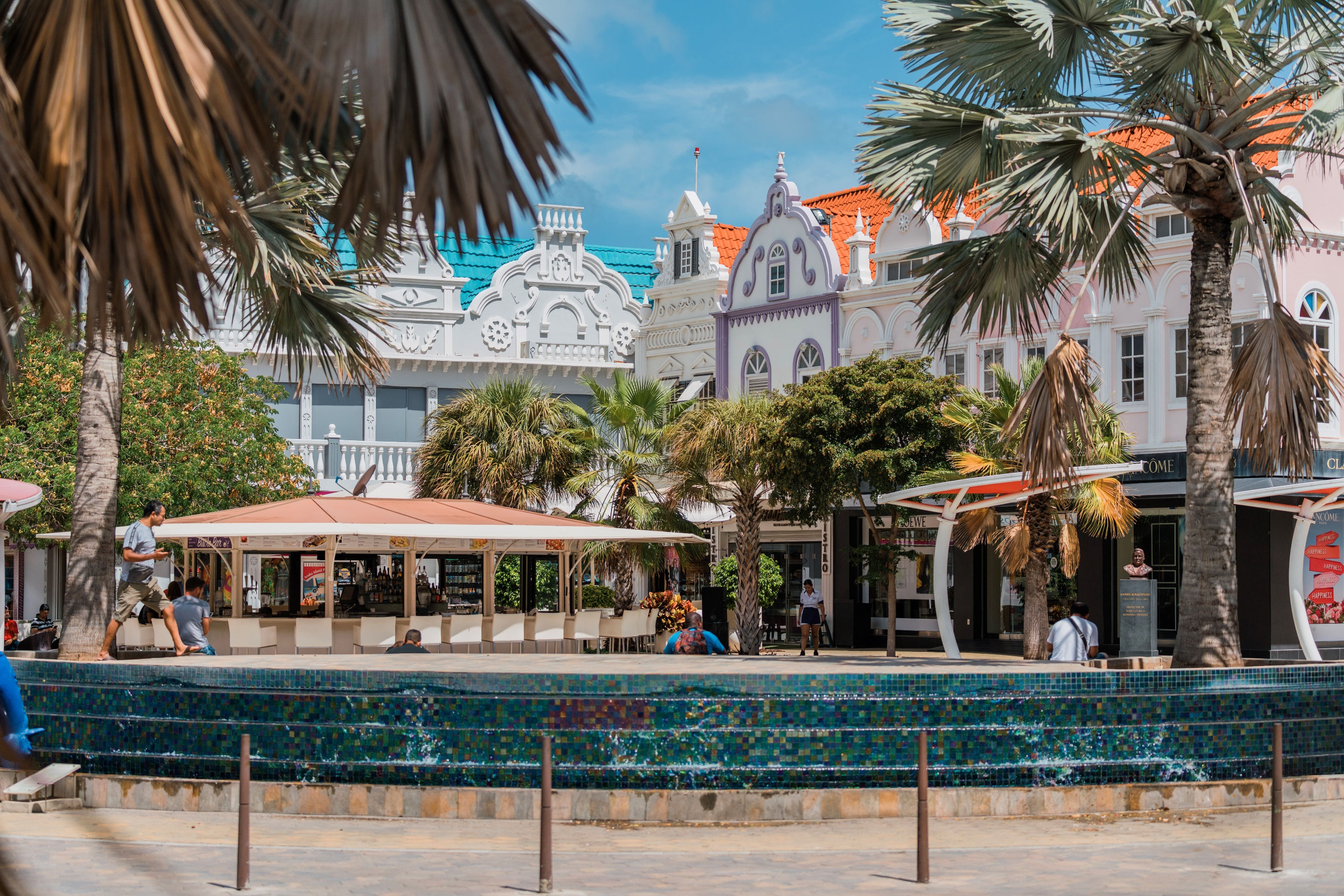 Trade relationship between CARIFORUM and Aruba
Department of Economic Affairs, Commerce and Industry
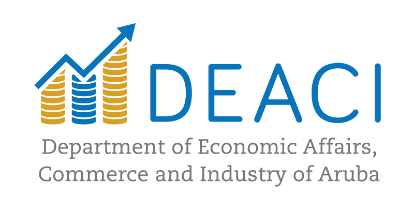 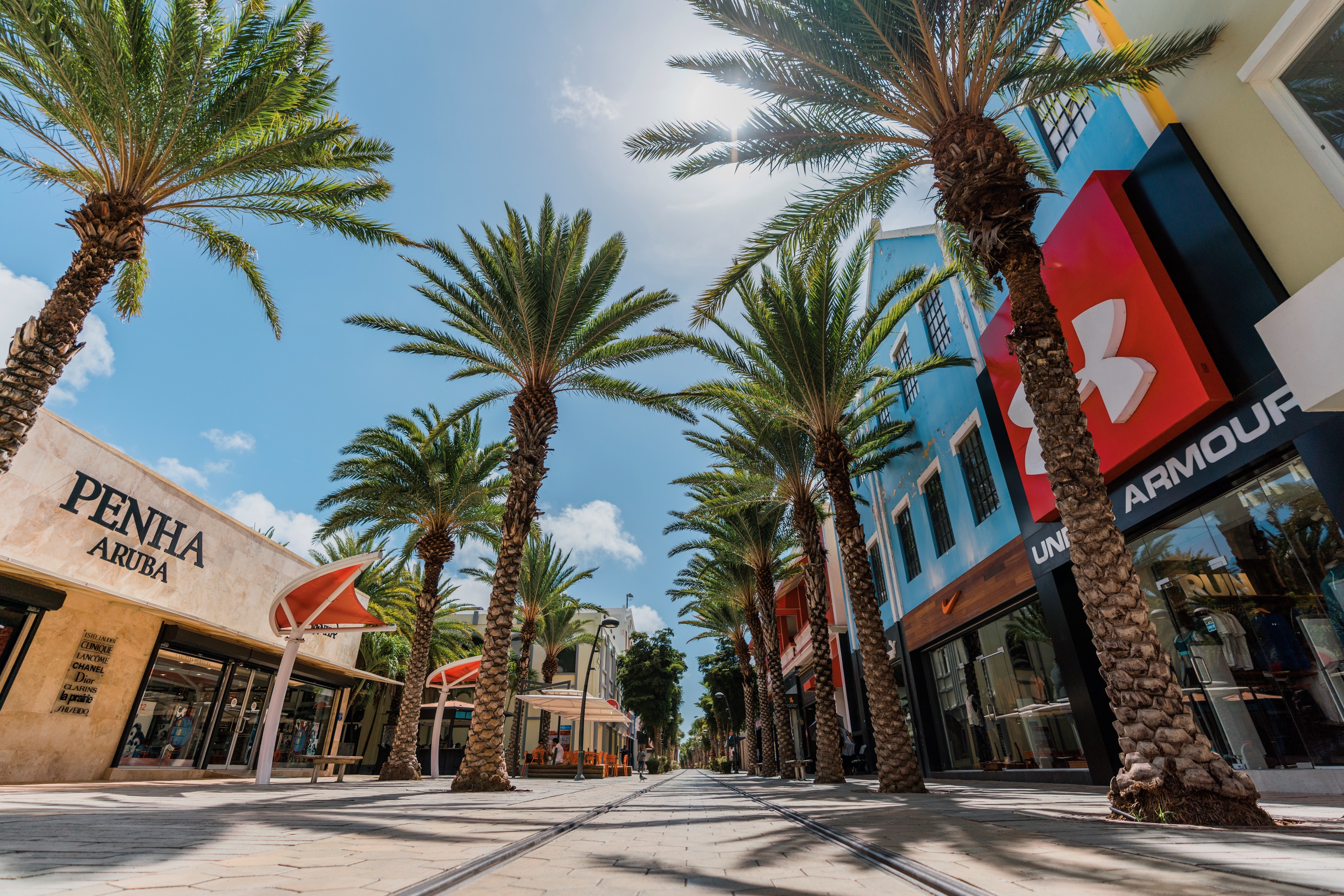 Content:
Aruba Overview 
Importing and Exporting to Aruba
Aruban Exporters
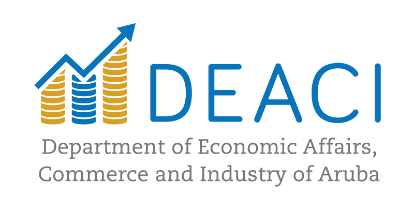 Aruba Overview
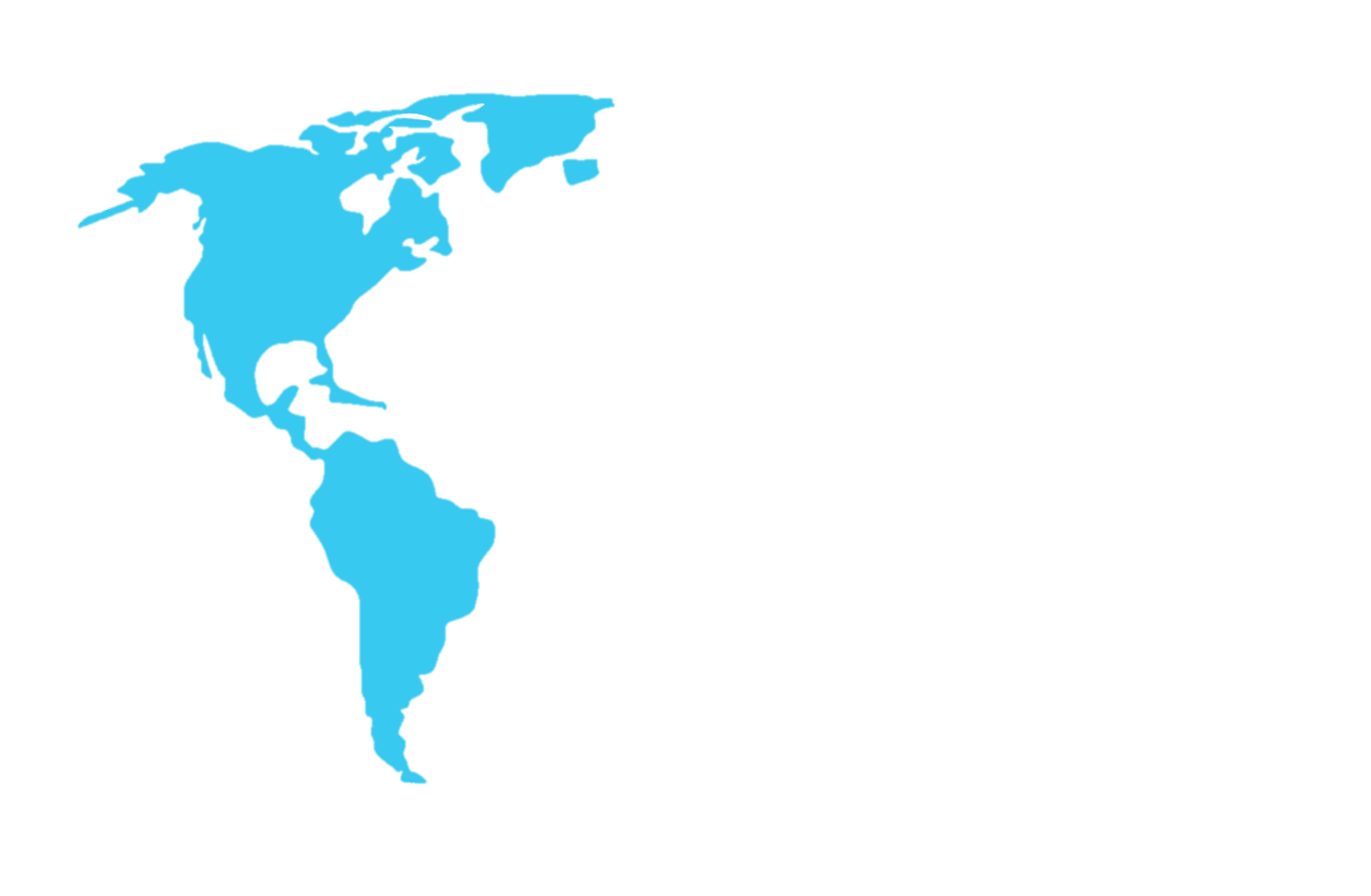 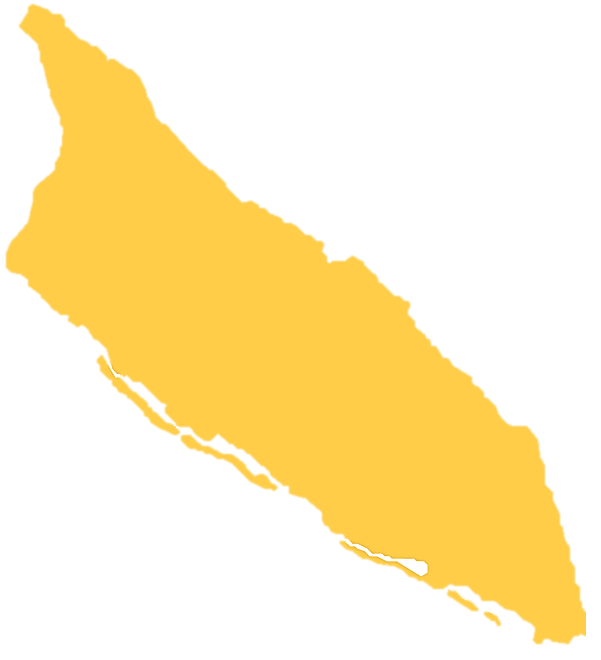 Area
Sq Kilometers
180
112
34%
84%
Population
Foreign Population
Internet
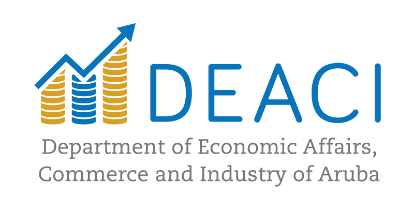 2020
In thousands
Proportion of individuals using the Internet
2019
Share of Total
Aruba Economy
5.2%
5.6%
0.6%
Nominal GDP
Inflation Nominal GDP
Real GDP
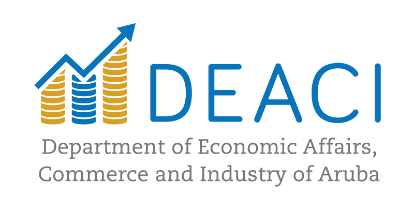 2021
Optimistic Scenario
2021
Optimistic Scenario
2021
Optimistic Scenario
Aruba Economy
97%
63%
4%
5%
7,5%
SMEs
Tourism Industry
Tourism Receipts
Export
Unemployment
Total receipts as percentage of GDP
52% of employment 
52% of the total amount of wages and salaries
Unemployment rate 
in 2020
Average annual growth rate of (2014-2017)
Businesses exporting products (excl. Freezone)
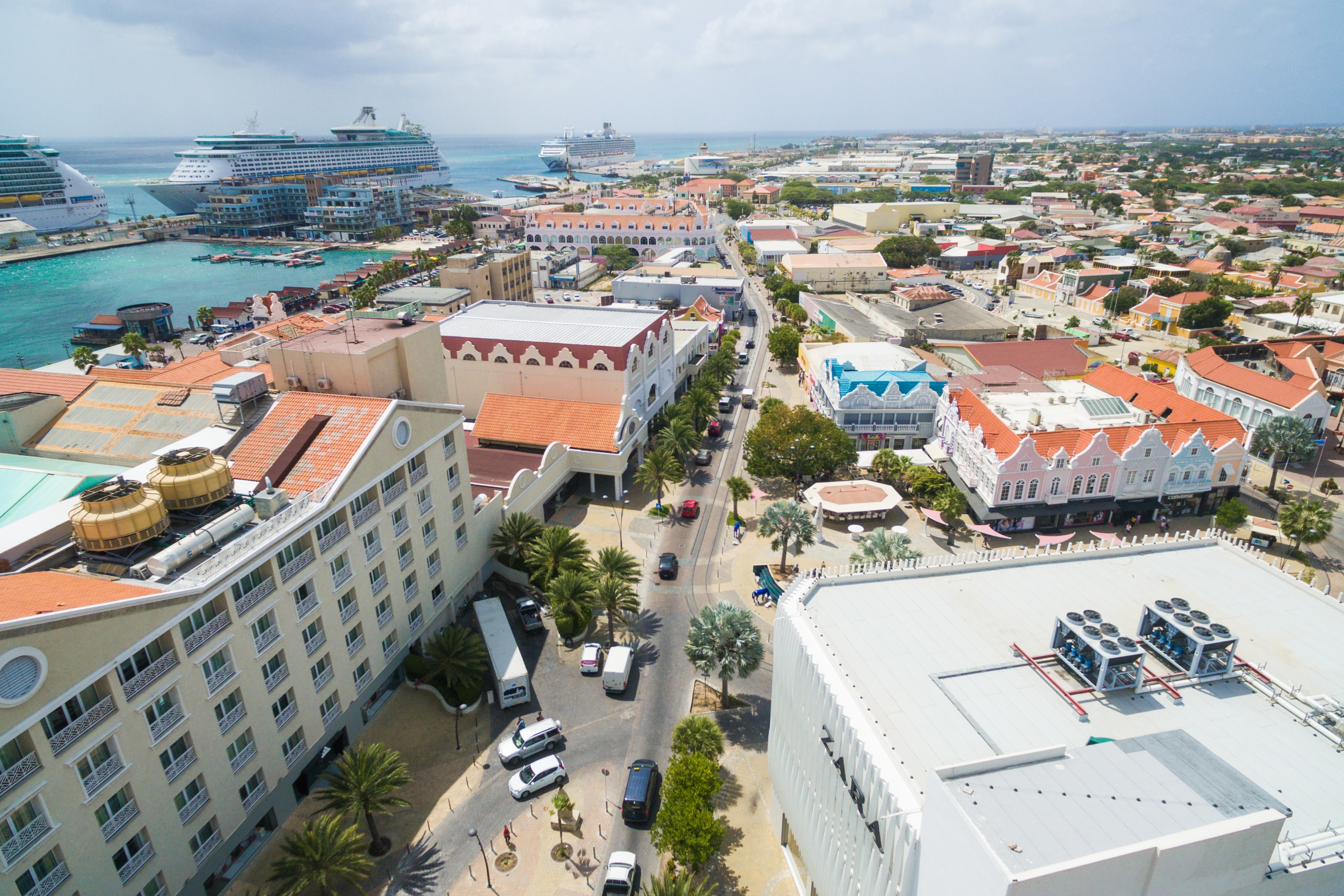 Trade Statistics
Importing and Exporting to Aruba
Total Imports
From CARIFORUM States to Aruba
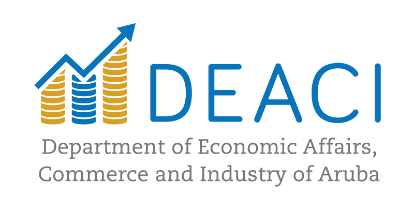 Source: CBS Trade Statistics 2019- Aug 2020
Products Imported
From CARIFORUM States to Aruba
Source: CBS Trade Statistics 2019- Aug 2020
Products Imported
From CARIFORUM States to Aruba
Source: CBS Trade Statistics 2019- Aug 2020
Top 10 Products Imported
From CARIFORUM States to Aruba
Sum in Afls. millions
Source: CBS Trade Statistics 2019- Aug 2020
Total Export
From Aruba to CARIFORUM States
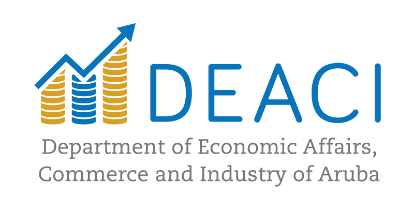 Source: CBS Trade Statistics 2019- Aug 2020
Products Exported
From Aruba to CARIFORUM States
Source: CBS Trade Statistics 2019- Aug 2020
Products Exported
From Aruba to CARIFORUM States
Source: CBS Trade Statistics 2019- Aug 2020
Top 10 Products Exported
From Aruba to CARIFORUM States
Sum in Afls. millions
Source: CBS Trade Statistics 2019- Aug 2020
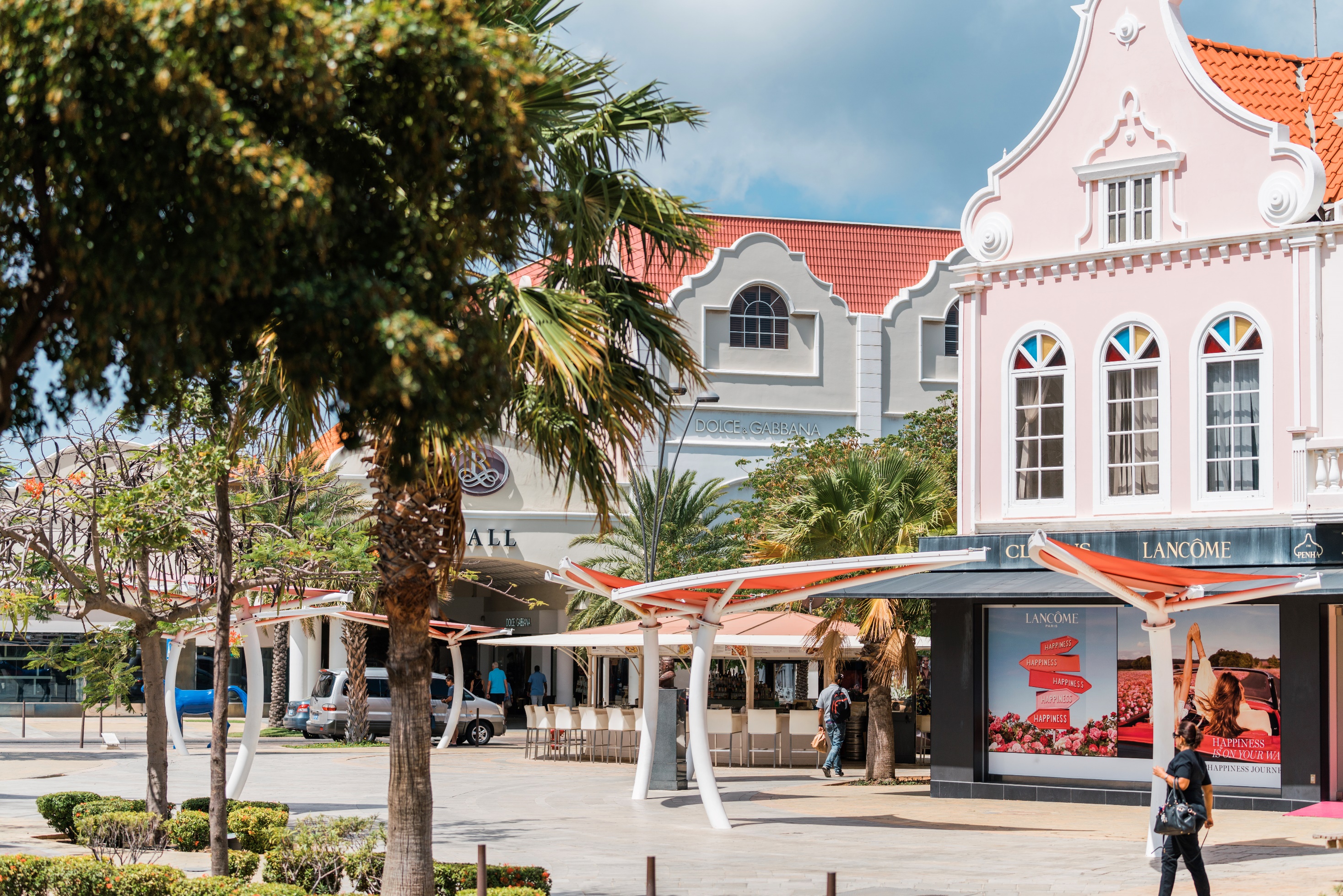 Aruban Exporters
Total Export from Aruba by the 15 most important Countries 2019
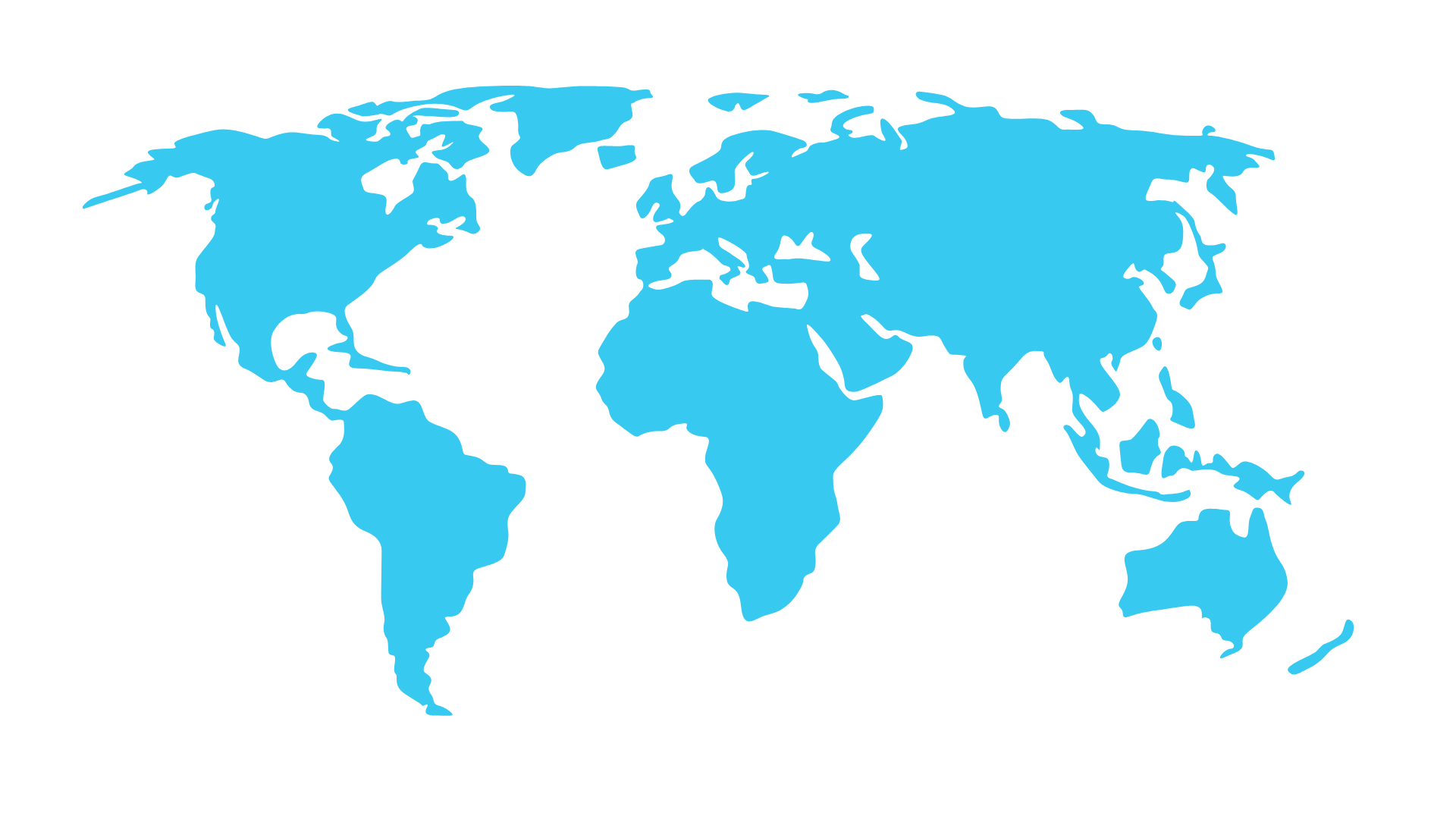 9%
41%
13%
7%
18%
8%
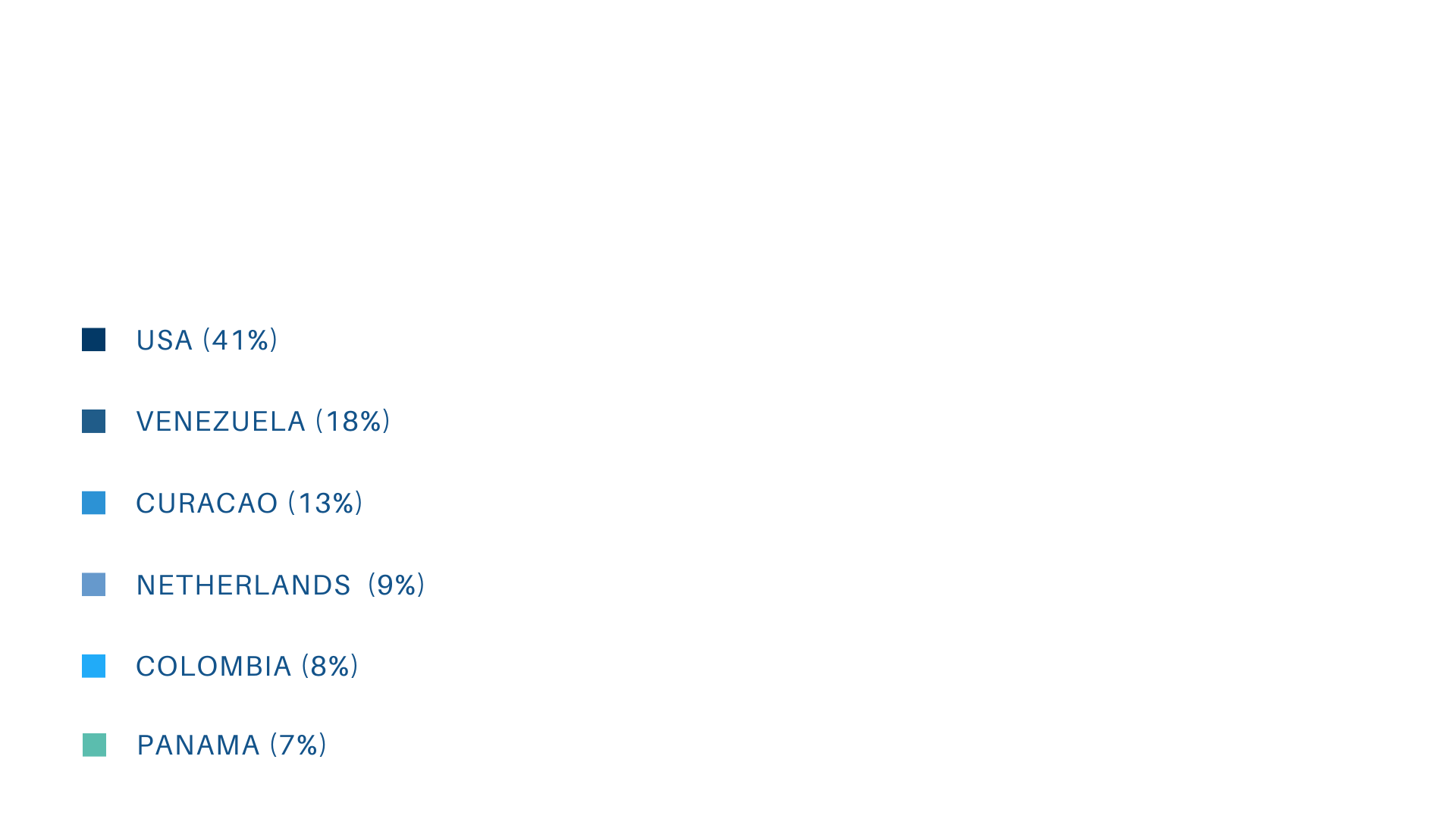 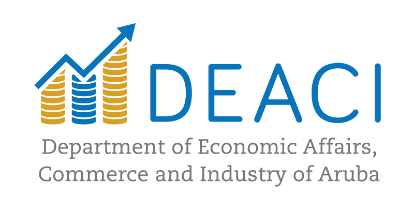 Source: CBS Trade Statistics 2019
Total Export from Aruba 2019
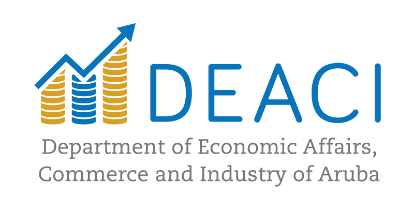 Source: CBS Trade Statistics 2019
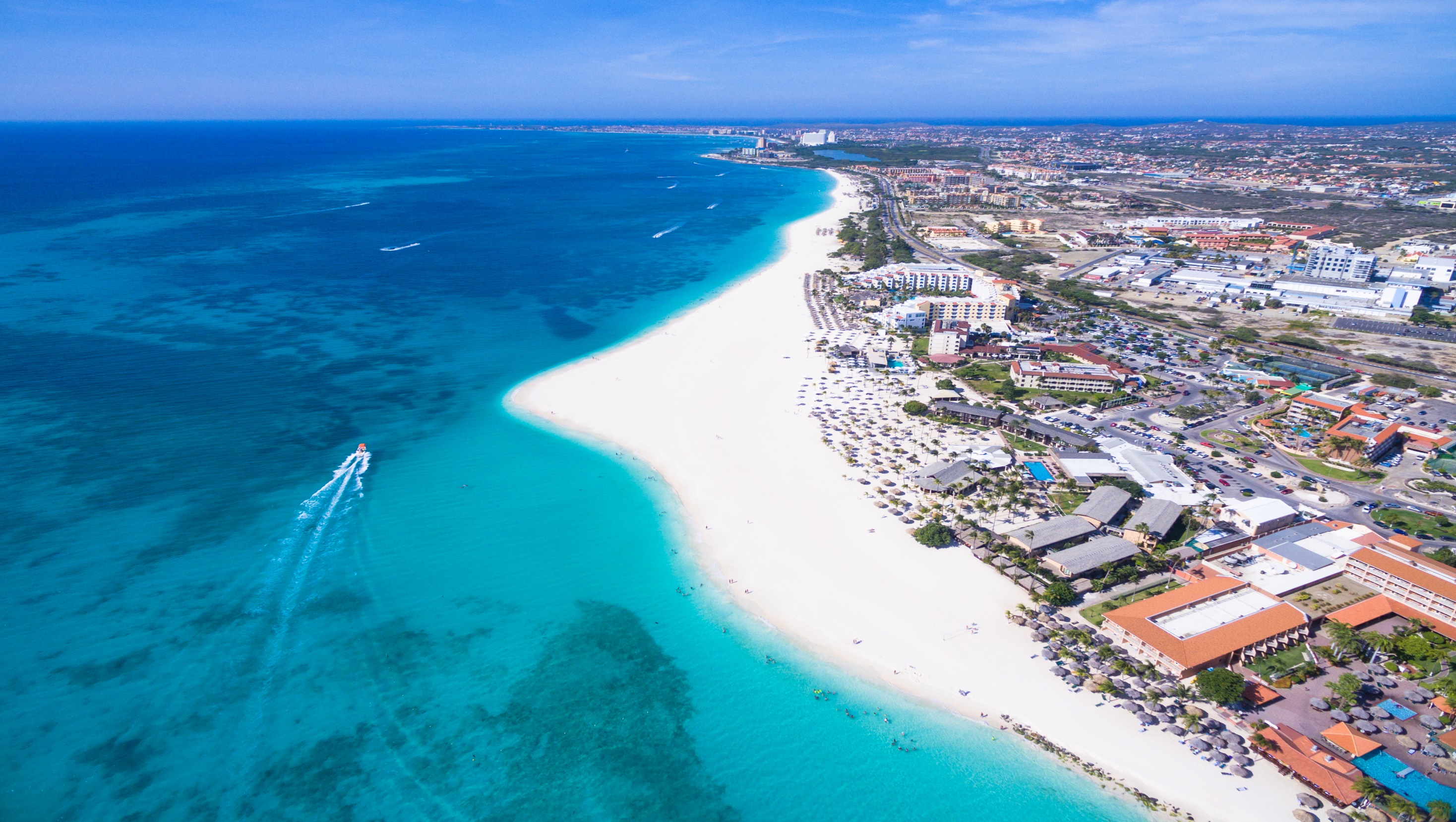 Aruba Exporters
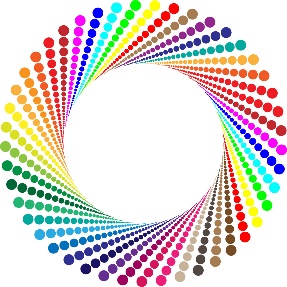 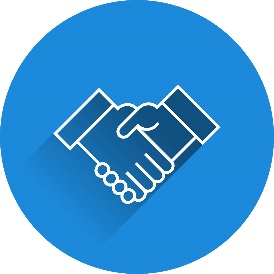 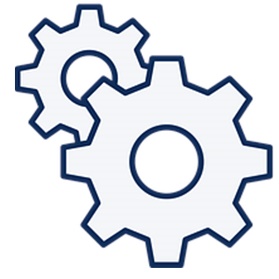 Cultural and Creative Industry
Products
General
Professional services
Lawyers
Advertising professionals
Architects
Accountants and financial advisers
Consultants
Musicians/writers/composers
Tech professionals
Artisans
Hot sauces
Bijouterie
Liquor
Exprodesk
Export Promotion Desk Aruba
We offer free customized information and coaching to (potential) exporters and organizations
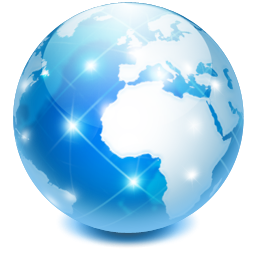 We offer free workshops, training, lectures and presentations
We assist with trade missions
We conduct research to obtain accurate and valid data that is used in the brochures, flyers and policies
We develop partnerships and strategic alliances to pursue our objectives and to better assist our clients
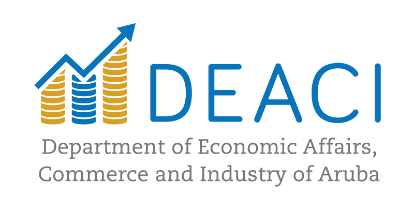